Conwayova funkce ve třináctkové soustavě
a její význam
Jan Jekl
20. 6. 2025
Zadání úlohy
Jan Jekl
20. 6. 2025
Co je to funkce?
N. J. Vilenkin. Neznámý svět množin. 1971
Jan Jekl
20. 6. 2025
Funkce a formule
Jan Jekl
20. 6. 2025
Moderní definice funkce
Jan Jekl
20. 6. 2025
Princip funkce je podobný jako u Cantorovy funkce.
Pracujeme však s třináctkovou soustavou, která obsahuje symboly například 0, 1, 2, 3, 4, 5, 6, 7, 8, 9, A, B, C.
G. Oman. The converse of the intermediate value theorem: From Conway to Cantor to cosets and beyond. Missouri Journal of Mathematical Sciences. 2014, 26(2).
Jan Jekl
20. 6. 2025
Princip zápisu
54 349 589=5*107+4*106+3*105+4*104+9*103+5*102+8*101+9*100
      54 349 589=11*136+3*135+4*134+12*133+1*132+2*131+8*130
     54 349 589=B*136+3*135+4*134+C*133+1*132+2*131+8*130
     54 349 589=B34C128
Princip funkce je podobný jako u Cantorovy funkce.
Pracujeme však s třináctkovou soustavou, která obsahuje symboly například 0, 1, 2, 3, 4, 5, 6, 7, 8, 9, A, B, C. 
Celý trik Conwayovy funkce však spočívá v tom, že vezmeme symboly 0, 1, 2, 3, 4, 5, 6, 7, 8, 9, +, -, ,. Jako poslední symbol vezmeme desetinnou čárku.
G. Oman. The converse of the intermediate value theorem: From Conway to Cantor to cosets and beyond. Missouri Journal of Mathematical Sciences. 2014, 26(2).
Jan Jekl
20. 6. 2025
Převod
Jan Jekl
20. 6. 2025
Desetinná čísla
20. 6. 2025
Konfliktní zápisy
Některé třináctkové zápisy obsahují více symbolů +, -, ,. Další zápisy nemusí začínat symboly +, -. V takovém případě bereme pouze tu část zápisu, která dává od jisté pozice smysl.
Jan Jekl
20. 6. 2025
Nerozřešitelné konflikty
Jan Jekl
20. 6. 2025
Graf funkce
Nyní by se mohlo zdát, že „většina“ čísel se zobrazí na 0 a že najít nenulovou funkční hodnotu bude obtížné.
Dokážete odhadnout, jak by vypadal graf takovéto funkce?
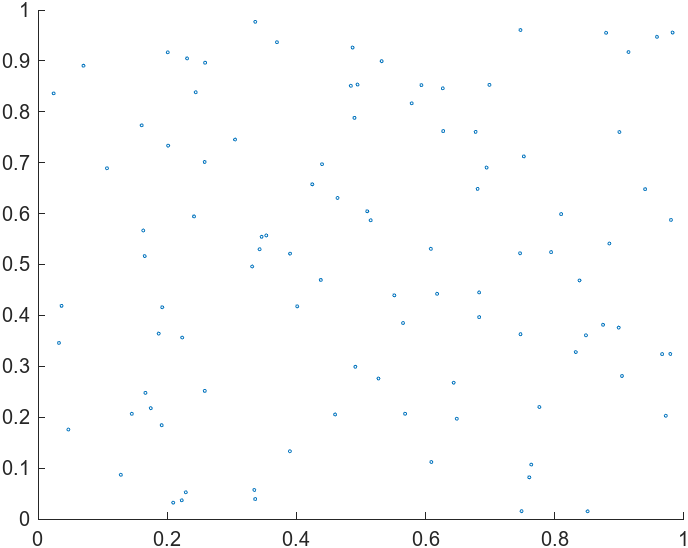 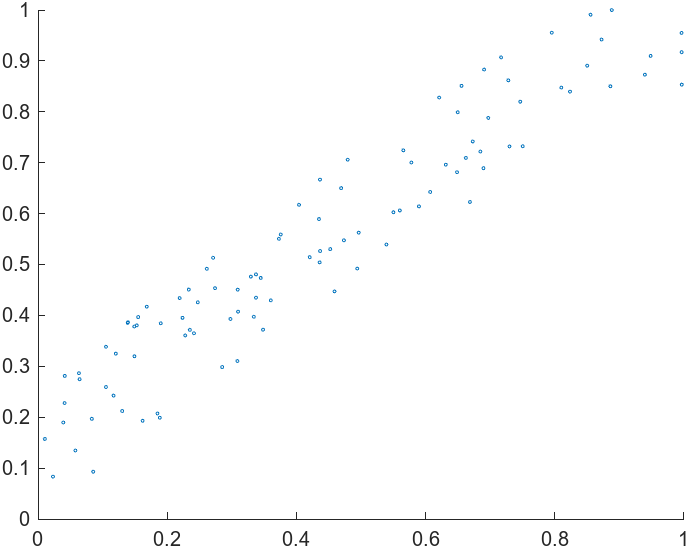 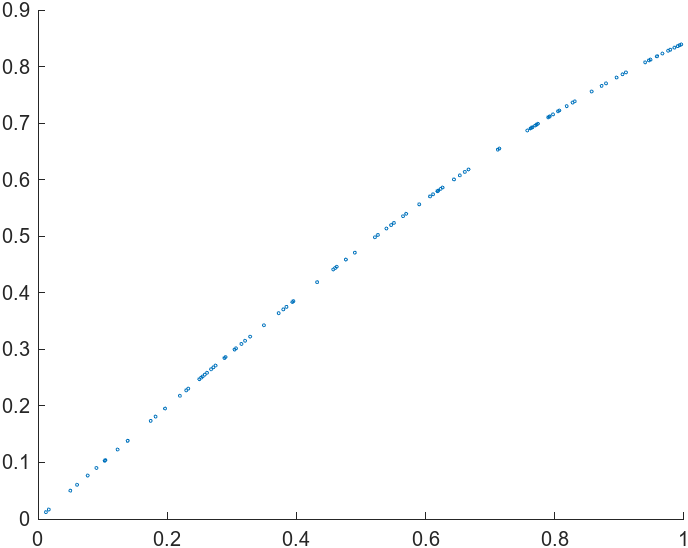 Jan Jekl
20. 6. 2025
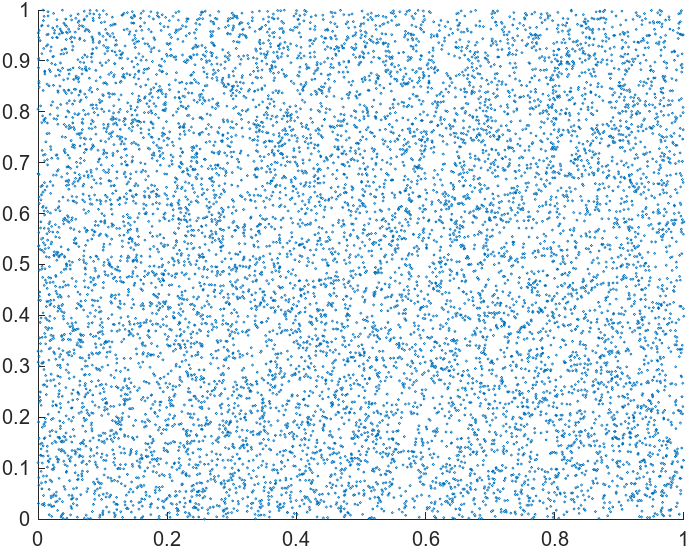 14
Jan Jekl
20. 6. 2025
Silná Darbouxova vlastnost
Jan Jekl
20. 6. 2025
Princip myšlenky v desítkové soustavě
Jan Jekl
20. 6. 2025
Možný význam této funkce
C. Smoryński. MVT: A Most Valuable Theorem. Springer Nature, 2017, ISBN 978-3-319-52955-4.
Jan Jekl
20. 6. 2025
Děkuji za pozornost
19
John Horton Conway
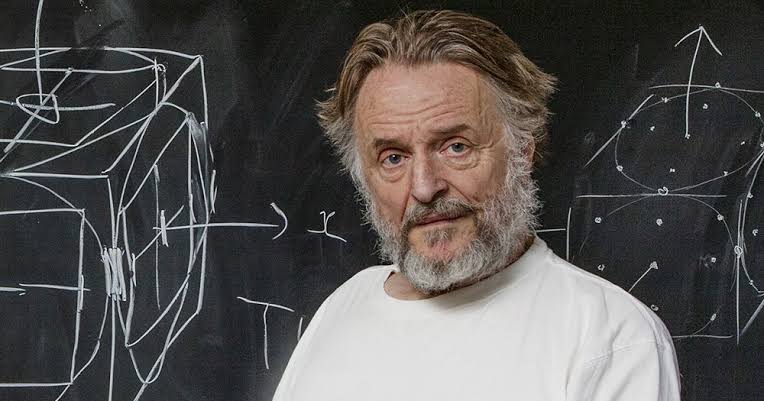 26.12.1937-11.4.2020
Britský matematik
Zabýval se algebrou, teorií čísel, kombinatorikou, teorií uzlů, …
Matematik s širokým záběrem výsledků.
Zdroj: WIRED
Jan Jekl
20.6.2025
Hry a hlavolamy
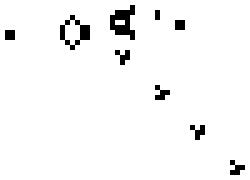 Velkou inspirací k jeho výsledkům byly hry a hlavolamy
Conway je objevitelem nadreálných čísel – údajně je objevil, když analyzoval hru Go
Největší popularitu u široké veřejnosti mu získala Hra života 
Zde je důležitá jeho spolupráce s Martinem Gardnerem
Zdroj: Lucas Vieira
Jan Jekl
20. 6. 2025